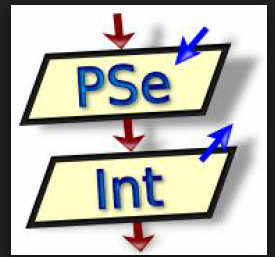 PROGRAMACIÓN BÁSICA 
Ernesto Gómez Vargas
Qué es PSeInt?
PSeInt de PSeudo Intérprete, es una herramienta educativa utilizada principalmente por estudiantes para aprender los fundamentos de la programación y el desarrollo de la lógica. Es uno de los software más populares de su tipo y ampliamente utilizado en universidades de Latinoamerica.
Utiliza el pseudocódigo  para la solución de algoritmos.
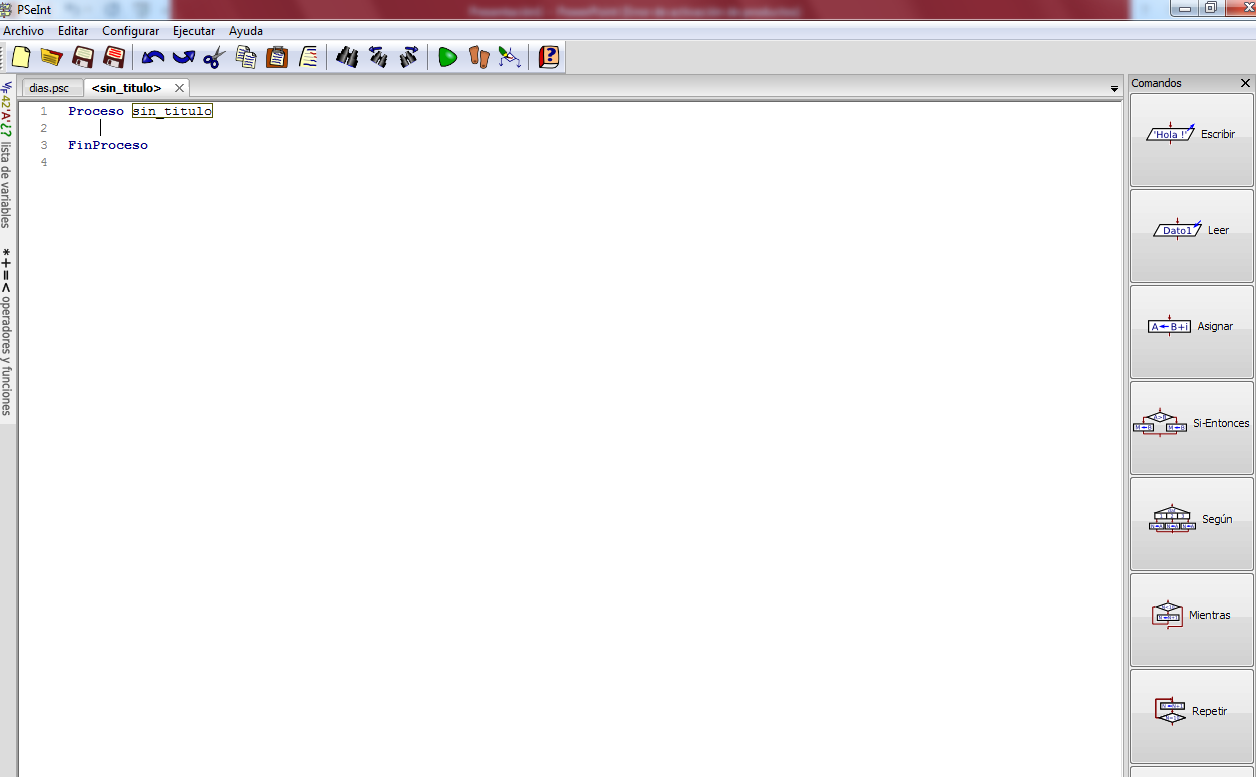 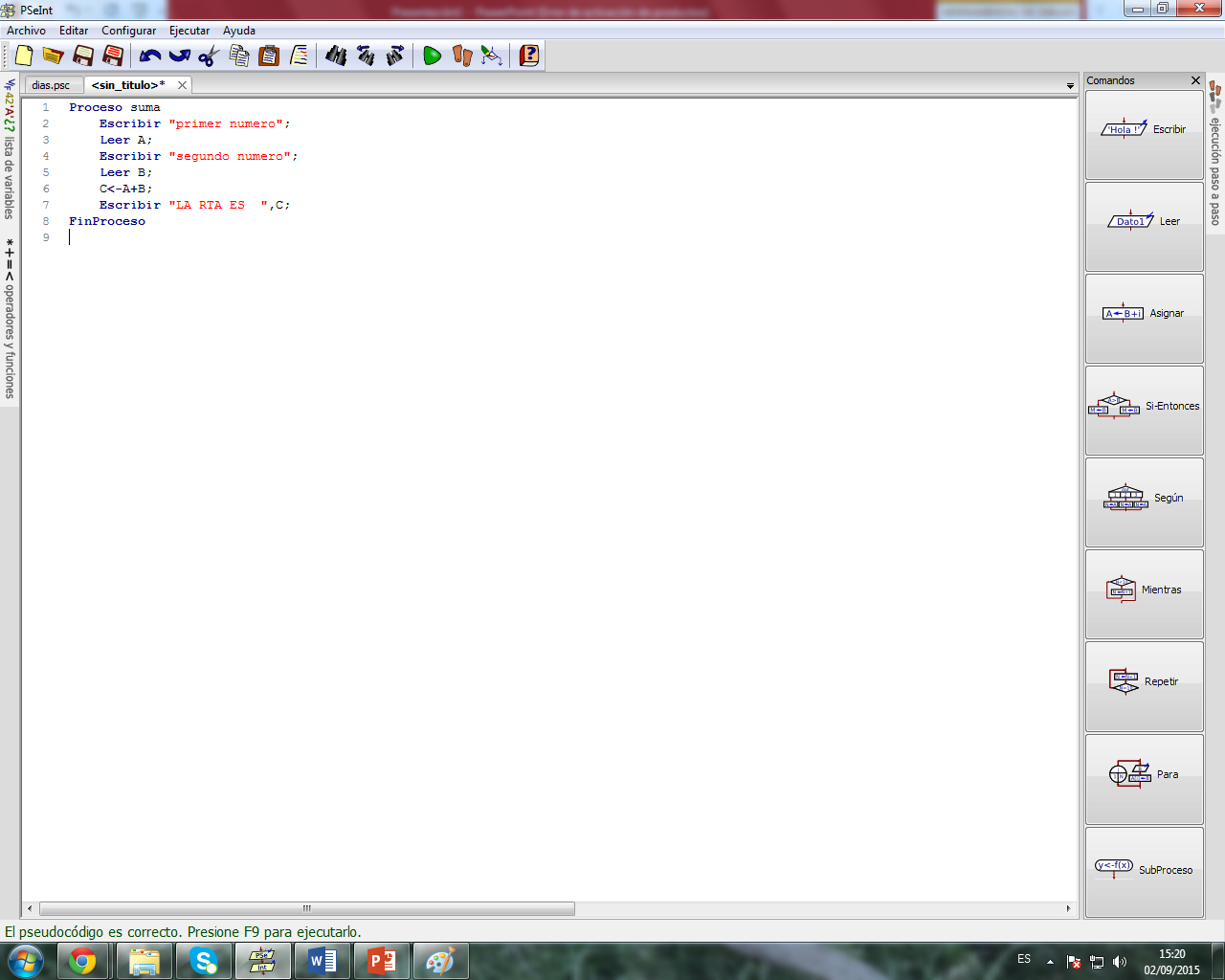 Ejemplo Suma
Proceso suma
	Escribir "primer numero";
	Leer A;
	Escribir "segundo numero";
	Leer B;
	C<-A+B;
	Escribir "LA RTA ES  ",C;
FinProceso
Ejemplo Suma
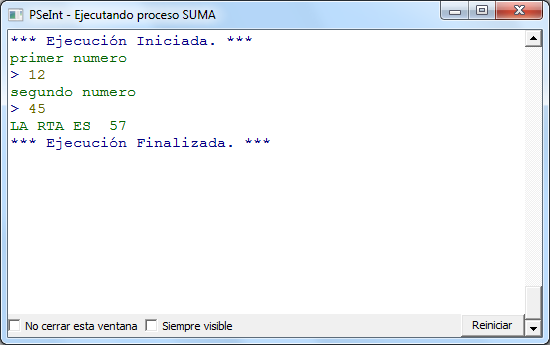 Proceso suma
	Escribir "primer numero";
	Leer A;
	Escribir "segundo numero";
	Leer B;
	C<-A+B;
	Escribir "LA RTA ES  ",C;
FinProceso
Ejemplo Suma
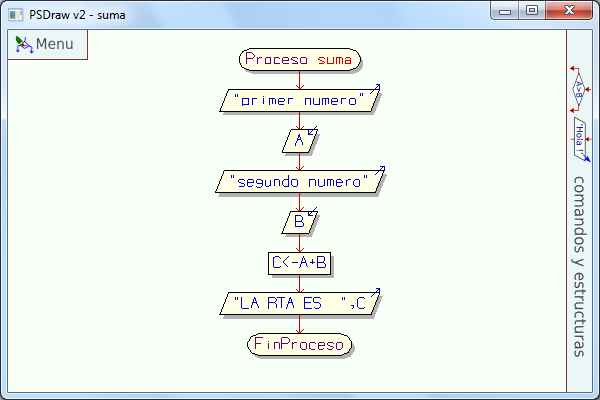 Proceso suma
	Escribir "primer numero";
	Leer A;
	Escribir "segundo numero";
	Leer B;
	C<-A+B;
	Escribir "LA RTA ES  ",C;
FinProceso
La media de N datos
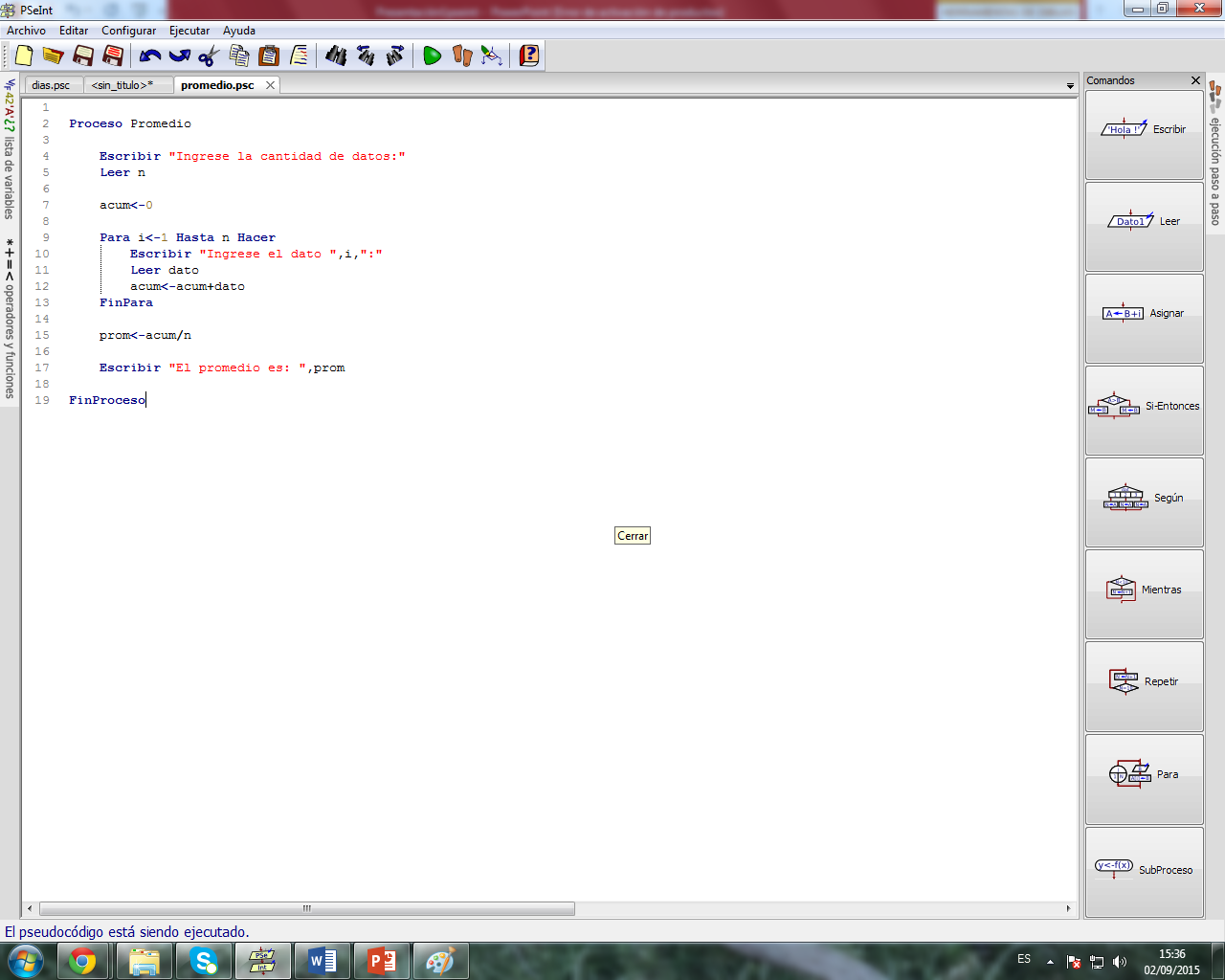 Proceso Promedio
	
    Escribir "Ingrese la cantidad de datos:"
    Leer n
    acum<-0
    
     Para i<-1 Hasta n Con Paso 1 Hacer        Escribir "Ingrese el dato ",i,":"
        Leer dato
        acum<-acum+dato
    FinPara
   
    prom<-acum/n
    Escribir "El promedio es: ",prom
 
FinProceso
La media de N datos
Proceso Promedio
	
    Escribir "Ingrese la cantidad de datos:"
    Leer n
    acum<-0
    
    Para i<-1 Hasta n Hacer
        Escribir "Ingrese el dato ",i,":"
        Leer dato
        acum<-acum+dato
    FinPara
   
    prom<-acum/n
    Escribir "El promedio es: ",prom
 
FinProceso
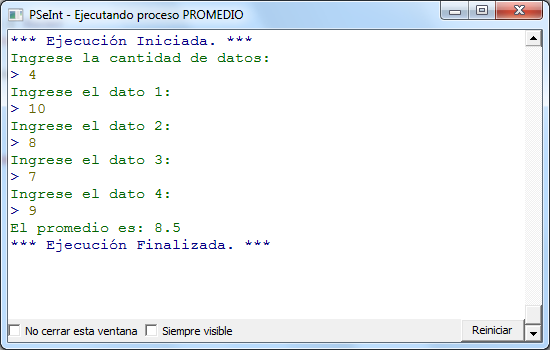 La media de N datos
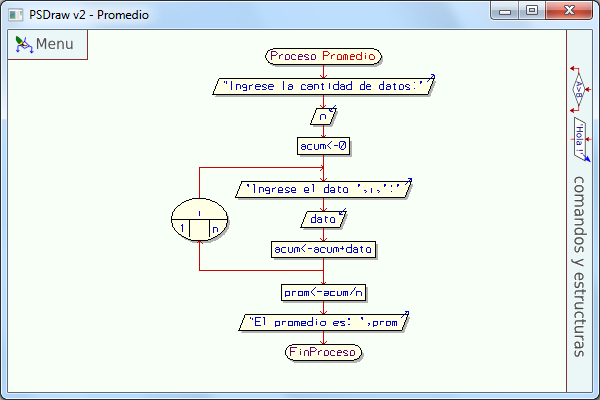 Proceso Promedio
	
    Escribir "Ingrese la cantidad de datos:"
    Leer n
    acum<-0
    
    Para i<-1 Hasta n Hacer
        Escribir "Ingrese el dato ",i,":"
        Leer dato
        acum<-acum+dato
    FinPara
   
    prom<-acum/n
    Escribir "El promedio es: ",prom
 
FinProceso
La media de N datos
Proceso Promedio
	
    Escribir "Ingrese la cantidad de datos:"
    Leer n
    acum<-0
    i=1
    Mientras i<=n 
        Escribir "Ingrese el dato ",i,":"
        Leer dato
        acum<-acum+dato
		i=i+1
    FinMientras
	
    prom<-acum/n
    Escribir "El promedio es: ",prom
	
FinProceso
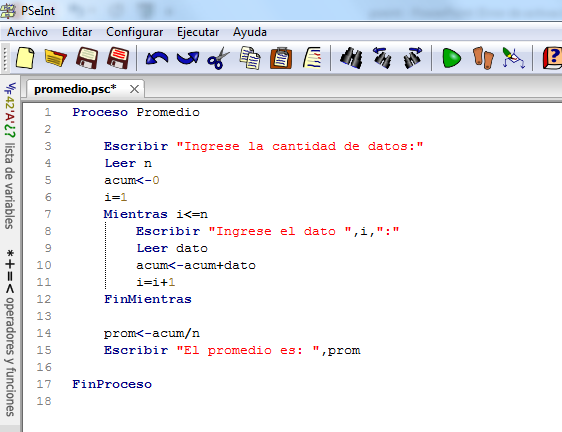 La media de N datos
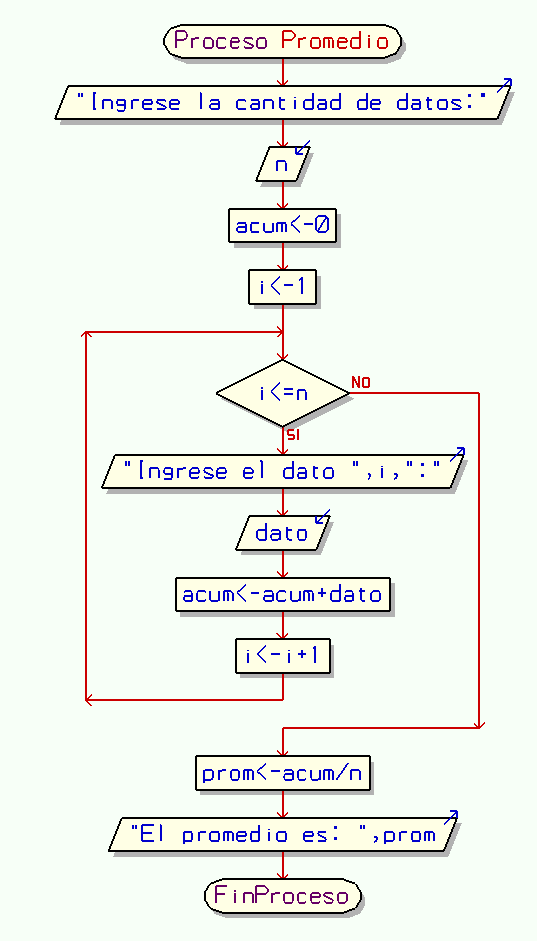 Proceso Promedio
	
    Escribir "Ingrese la cantidad de datos:"
    Leer n
    acum<-0
    i=1
    Mientras i<=n 
        Escribir "Ingrese el dato ",i,":"
        Leer dato
        acum<-acum+dato
		i=i+1
    FinMientras
	
    prom<-acum/n
    Escribir "El promedio es: ",prom
	
FinProceso
Para vs Mientras
Proceso Promedio
	
    Escribir "Ingrese la cantidad de datos:"
    Leer n
    acum<-0
    
    Para i<-1 Hasta n Con Paso 1 Hacer        
        Escribir "Ingrese el dato ",i,":"
        Leer dato
        acum<-acum+dato
    FinPara
   
    prom<-acum/n
    Escribir "El promedio es: ",prom
 
FinProceso
Proceso Promedio
	
    Escribir "Ingrese la cantidad de datos:"
    Leer n
    acum<-0
    i=1
    Mientras i<=n 
        Escribir "Ingrese el dato ",i,":"
        Leer dato
        acum<-acum+dato
		i=i+1
    FinMientras
	
    prom<-acum/n
    Escribir "El promedio es: ",prom
	
FinProceso